August 2021
AANI SC 10 August Teleconference Agenda
Date: 2021-08-10
Authors:
Slide 1
Joseph Levy (InterDigital)
August 2021
Abstract
Agenda for:
 802.11 AANI SC (Advanced Access Network Interface Standing Committee)
10 August 2021
Interim Teleconferences
Chair: Joseph Levy (InterDigital)
Vice Chair: Open
Secretary: Open
r0: First draft of the Agenda
Slide 2
Joseph Levy (InterDigital)
August 2021
Reminders and Rules
Call for Secretary
Reminders to attendees:
Please record your attendance: https://imat.ieee.org/802.11/attendance-log?p=3611200005&t=47200043 
Please mute yourself, unless you wish to speak
No recordings
AANI SC Operating Rules:
Anyone present can:
Participate in discussions
Provide and present contributions (please notify the Chair)
Vote on straw polls and motions
Motions are not in order for this teleconference
Slide 3
Joseph Levy (InterDigital)
August 2021
Agenda
Tuesday 10 August 2021 09:00-10:00 h ET
Call for Secretary
Administrative: Reminders, Rules, Guidelines, Resources, Participation [5 min]
Status  [5 min.]
Contributions/Discussion:
Discussion on way forward on the technical report
Discussion on the 802.11 reply LS to WBA
Future Sessions Planning [5 min.]
Slide 4
Joseph Levy (InterDigital)
August 2021
Guidelines for IEEE-SA Meetings
All IEEE SA standards meetings shall be conducted in compliance with all applicable laws, including antitrust and competition laws. 
Don’t discuss the interpretation, validity, or essentiality of patents/patent claims. 
Don’t discuss specific license rates, terms, or conditions.
Relative costs of different technical approaches that include relative costs of patent licensing terms may be discussed in standards development meetings. 
Technical considerations remain the primary focus
Don’t discuss or engage in the fixing of product prices, allocation of customers, or division of sales markets.
Don’t discuss the status or substance of ongoing or threatened litigation.
Don’t be silent if inappropriate topics are discussed. Formally object to the discussion immediately.
---------------------------------------------------------------   
For more details, see IEEE-SA Standards Board Operations Manual, clause 5.3.10 and Antitrust and Competition Policy: What You Need to Know at http://standards.ieee.org/develop/policies/antitrust.pdf
Slide 5
Joseph Levy (InterDigital)
August 2021
Resources – URLs
Link to IEEE Disclosure of Affiliation 
https://standards.ieee.org/faqs/affiliation.html
Links to IEEE Antitrust Guidelines
https://standards.ieee.org/content/dam/ieee-standards/standards/web/documents/other/antitrust.pdf  
Link to IEEE Code of Ethics
https://www.ieee.org/about/corporate/governance/p7-8.html 
Link to IEEE Code of Conduct
https://www.ieee.org/content/dam/ieee-org/ieee/web/org/about/ieee_code_of_conduct.pdf
Link to IEEE Patent Policy
http://standards.ieee.org/develop/policies/bylaws/sect6-7.html#6
Slide 6
Joseph Levy (InterDigital)
August 2021
IEEE SA Copyright Policy
By participating in this activity, you agree to comply with the IEEE Code of Ethics, all applicable laws, and all IEEE policies and procedures including, but not limited to, the IEEE SA Copyright Policy. 

Previously Published material (copyright assertion indicated) shall not be presented/submitted to the Working Group nor incorporated into a Working Group draft unless permission is granted. 
Prior to presentation or submission, you shall notify the Working Group Chair of previously Published material and should assist the Chair in obtaining copyright permission acceptable to IEEE SA.
For material that is not previously Published, IEEE is automatically granted a license to use any material that is presented or submitted.
Slide 7
Joseph Levy (InterDigital)
August 2021
IEEE SA Copyright Policy
The IEEE SA Copyright Policy is described in the IEEE SA Standards Board Bylaws and IEEE SA Standards Board Operations Manual
IEEE SA Copyright Policy, see 	Clause 7 of the IEEE SA Standards Board Bylaws 	https://standards.ieee.org/about/policies/bylaws/sect6-7.html#7	Clause 6.1 of the IEEE SA Standards Board Operations Manual	https://standards.ieee.org/about/policies/opman/sect6.html
IEEE SA Copyright Permission
https://standards.ieee.org/content/dam/ieee-standards/standards/web/documents/other/permissionltrs.zip
IEEE SA Copyright FAQs
http://standards.ieee.org/faqs/copyrights.html/
IEEE SA Best Practices for IEEE Standards Development 
http://standards.ieee.org/develop/policies/best_practices_for_ieee_standards_development_051215.pdf
Distribution of Draft Standards (see 6.1.3 of the SASB Operations Manual)
https://standards.ieee.org/about/policies/opman/sect6.html
Slide 8
Joseph Levy (InterDigital)
August 2021
Participants in the IEEE-SA “individual process” shall act independently of others, including employers
The IEEE-SA Standards Board Bylaws require that “participants in the IEEE standards development individual process shall act based on their qualifications and experience”
This means participants: 
Shall act & vote based on their personal & independent opinions derived from their expertise, knowledge, and qualifications
Shall not act or vote based on any obligation to or any direction from any other person or organization, including an employer or client, regardless of any external commitments, agreements, contracts, or orders
Shall not direct the actions or votes of other participants or retaliate against other participants for fulfilling their responsibility to act & vote based on their personal & independently developed opinions
By participating in standards activities using the “individual process”, you are deemed to accept these requirements; if you are unable to satisfy these requirements then you shall immediately cease any participation
Slide 9
Joseph Levy (InterDigital)
August 2021
AANI SC Status/Activity
Topics:
The WBA LS (11-21-0170r0) - specifically, addressing 802.11ax or other 802.11-2020 capabilities that can be used to meet the use cases identified in the LS.  
Contributions:
11-21/0616 “802.11ax Features and Applicability to 5G and Wi-Fi Convergence” Osama Aboul-Magd (Huawei Technologies) - presented 13 April 2021.  (additional input requested)
11-21/0865 “Draft Reply LS from 802.11 to WBA regarding the WBA 5G & Wi-Fi RAN Convergence Paper” Joseph Levy
11-21/0953 - “Proposed QoS response to WBA”, Thomas Derham (Broadcom)

Contributions related to the "Draft technical report on interworking between 3GPP 5G network and WLAN" (11-20/0013). 
Discussion continued during the July Plenary meeting and the AANI teleconferences.
The technical report was updated to 11-20/0013r14
All technical issues seem to be resolved
Tailoring the Introduction and Conclusion for the target audience is still open. (Is the report for internal 802.11 use or is it intended for external use (e.g., to be sent to WBA and/or 3GPP)
Slide 10
Joseph Levy (InterDigital)
August 2021
Contributions/Discussion
Completion/Progress of the “Draft technical report on interworking between 3GPP 5G network & WLAN”, Hyun Seo Oh (ETRI)
https://mentor.ieee.org/802.11/dcn/20/11-20-0013-14-AANI-draft-technical-report-on-interworking-between-3gpp-5g-network-wlan.docx 
Completion/Progress of the 802.11 Reply LS to WBA on 5G Wi-Fi RAN Convergence:
https://mentor.ieee.org/802.11/dcn/21/11-21-1198-01-AANI-draft-ls-response-to-wba-qos-material.docx 
https://mentor.ieee.org/802.11/dcn/21/11-21-0865-06-AANI-draft-reply-ls-from-802-11-to-wba-regarding-the-wba-5g-wi-fi-ran-convergence-paper.docx
Slide 11
Joseph Levy (InterDigital)
August 2021
Straw Poll on Target Audience for 11-20/0013
Question:  11-20/0013 – should be:
Shared with 3GPP
Shared with WBA
Shared with WFA
Used as an internal 802.11 report – only
Results:
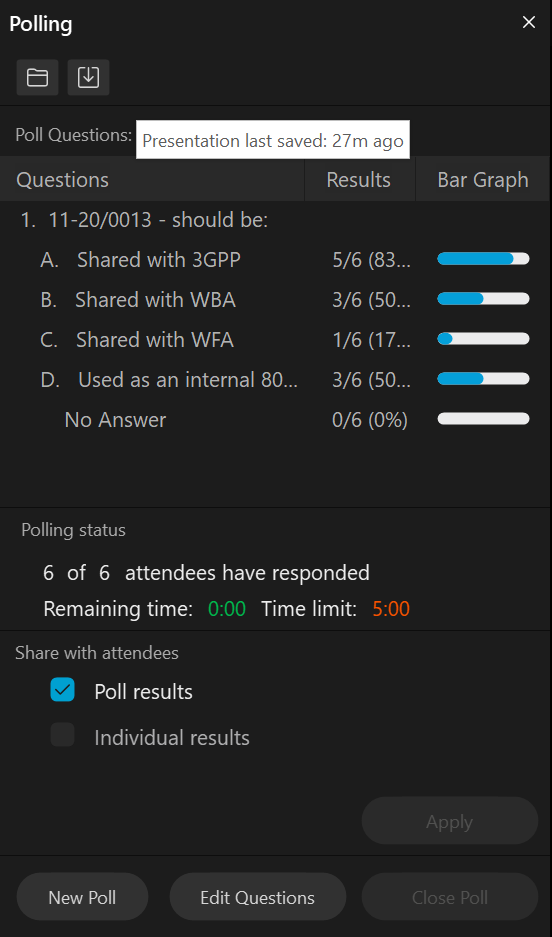 Slide 12
Joseph Levy (InterDigital)
August 2021
Way Forward – To Complete During the 802.11 Sept Interim
For the Technical report (11-20/0013r14):
Kick off a reflector thread to update/modify the Introduction and Conclusion to address the audience
Proposed target audience is: 3GPP with CC to WFA and WBA
Further discussion on target audience is encouraged
For the WBA reply LS (11-21/1198r1, 11-21/0865r6, 11-21/0616r0)  
Kick off a AANI reflector thread to progress the reply LS discussing:
Adding text to reference the Technical report (11-20/0013)
Providing edits to existing text
Adding additional content
Removing existing content
Slide 13
Joseph Levy (InterDigital)
August 2021
Future Sessions Planning
802.11 WG September Interim Meeting:AANI SC -  confirmed – note: the Chair is unavailable 15 and 16 September.
Propose 3 teleconferences:
Monday 13 Sep 19:00-21:00 ET – in conflict with TGbe MAC/PHY ad hocs
Tuesday 14 Sep 11:15-13:15 ET
Friday 17 Sep 9:00-11:00 ET
Teleconferences TBD:
Tuesday 24 August 9:00-10:00 ET
Tuesday 31 August 9:00-10:00 ET

WBA Report/LS 11-21-0170r0 request – 802.11ax or 802.11-2020 related contributions  
Contributions on 802.11ax capabilities addressing specific challenges identified in the WBA Report/LS
Contribution on 802.11-2020 capabilities addressing specific challengers identified in the WBA Report/LS  
Discussion/contributions reply LS text proposals
Technical Report related contributions
Slide 14
Joseph Levy (InterDigital)
August 2021
Backup slides
Slide 15
Joseph Levy (InterDigital)
August 2021
Review of the WFA LS - 11-21-0170r0
802.11 Chair’s work plan for addressing the WFA LS
“AANI: Contributions related to the analysis of current 802.11ax capabilities and development of a description of how these capabilities can be used to meet the use cases identified in the liaison should be brought to AANI.”
In addition, any baseline 802.11-2020 capabilities should be considered in AANI
Review of WBA Report/LS 11-21-0170r0
11-21/0408r0 - “Wi-Fi and 5G RAN Convergence: Fine Grain and QoS differentiation in WLAN” – Binita Gupta (Intel), with Nigel Bird (Orange) and others from WBA – presented Monday 2 March 2021 AM2 in WNGThis is an invited WBA presentation/introduction to the WBA LS and Report
Contributions have been provided, discussed, and a draft reply LS is available, the draft is not complete.
Slide 16
Joseph Levy (InterDigital)
August 2021
Features that can be used to improve QoS (from 11-21/0640r4)
802.11ax Features:
Features that support efficient allocation of resources to achieve traffic prioritization
OFDMA (UL and DL) - RUs
Trigger Frame
basic trigger frame
BSRP, BQRP, and NFPR are supporting features that can be used as an input to the scheduler
TWT (Both types – individual and broadcast)
 MU-EDCA
Features that support increasing available resources
Spatial Reuse (distributing power in space for user connectivity)
MCS 10 and MCS 11 (1024 QAM)
MU MIMO (distributing power in space for user connectivity)
802.11-2020 Features:
Features that support efficient allocation of resources to achieve traffic prioritization
TCLAS; TSPEC; HCCA (not widely implemented, not supported by 802.11ax)?; EDCA 
Features that support increasing available resources
Multi Band Operation; Fast Session Transfer; Fast BSS Transition; (IMT-2020 performance should be noted)
Slide 17
Joseph Levy (InterDigital)
August 2021
QoS – Scope (from 11-21/0640r4)
Context of QoS:
“Real Time”
Voice – minimum bit rate, latency
Real time/Interactive Streaming (e.g. Gaming) – latency, higher minimum bit rate (than voice)
“Data Rate Dependent”
Video Streaming – minimum bit rate, latency (can use buffering)
 (align with WBA use cases)
Slide 18
Joseph Levy (InterDigital)
August 2021
Status on the Proposal on Interworking
July 2019 a proposal was made: 11-19/1160r1 Proposal on Interworking between IEEE 802.11 WLAN and 3GPP 5G Core Network
Sept 2019 more details: 11-19/1529r1, “Objective and scope of technical report on interworking between 5G core network and WLAN”
November 2019 two contributions were discussed:
11-19/2046r0 The Initial Technical Draft Report on Interworking between 3GPP 5G Network & WLAN - Hyun Seo OH (ETRI)
11-19/1843 - Initial technical draft report on interworking between 3GPP 5G network & WLAN  - Hyun Seo OH (ETRI)
January 2020 a contribution was discussed:
11-20/0013r0 “Draft technical report on interworking between 3GPP 5G network & WLAN” - Hyun Seo OH(ETRI)
April 2020 two contributions were discussed:
11-20/o013r1 “Draft technical report on interworking between 3GPP 5G network & WLAN” - Hyun Seo OH(ETRI)
11-20/0580r0 “Consideration of interworking between 3GPP 5G core and IEEE 802.11” - Max Riegel (Nokia)
June 2020 report was discussed: 11-20/0013r2 “Draft technical report on interworking between 3GPP 5G network & WLAN”
6 July 2020 an updated version of the report was discussed
11-20/0013r3 “Draft technical report on interworking between 3GPP 5G network & WLAN”Hyun Seo OH (ETRI) was reviewed and changes were discussed
14 July 2020 – 
11-20/0013r3 “Draft technical report on interworking between 3GPP 5G network & WLAN”, Hyun Seo OH (ETRI), et al.
11-20/1031r0 “11-20-0013-03-AANI-draft-technical-report-on-interworking-between-3gpp-5g-network-wlan-Intel-comments”, Binita Gupta (Intel), Necati Canpolat (Intel), Carlos Cordeiro (Intel) 
29 July 2020 – 
A Straw Poll: Should the AANI SC request a 20 day 802.11 WG comment collection on the “Draft technical report on interworking between 3GPP 5G network & WLAN" 11-20/0013R4? Yes:15, No:0, Abstain:1, No Answer: 2
Slide 19
Joseph Levy (InterDigital)
August 2021
Status on the Proposal on Interworking (cont.)
30 July 2020 – a 20 day 802.11 WG Comment Collection (CC32) on 11-20/0013r5 was launched, completed on 19 August 2020
111 Comments received:  60 technical, 43 editorial, 8 general
25 August 2020 – Comment Resolution kicked off -  104 of 111 Comments Assigned – 11-20/1262r2
1 September 2020 – Comment Resolution: 
Reviewed proposed comment resolutions in 11-20/1262r3 on technical report: 11-20/0013r5
Reviewed 11-20/1356r0 Proposed comment resolution for CID 10,11, 12, 105
Alternate technical report was briefly reviewed: 11-20/1376r0
15 September 2020 – Comment Resolution (see minutes: 11-20/1512r1) – one Motion passed (Motion 1)
1 October 2020 – (see minutes: 11-20/1567) – one Straw Poll agreed
8 October 2020 – (see minutes: 11-20/1600) – two Straw Polls agreed
13 October 2020 – (see minutes: 11-20/1668) – no Straw Polls  - 802 Tutorial (11-20/1601)
20 October 2020 – (see minutes: 11-20/1689) – no Straw Polls 
27 October 2020 – (see minutes: 11-20/1748) – no Straw Polls
3/4 November 2020 – (see minutes: 11-20/1926) – several motions passed resolving most of the open comments (Motions 2-6)
15 December 2020 – (see minutes: 11-20/1977r0) – reviewed open comments and proposed resolutions
05 January 2021 – (see minutes: 11-21/0058r0) – reviewed editorial review status, report updates, and proposed motions.  
January 2021 Interim – (see minutes: 11-21/0148r0) – reviewed: report status, the report 11-20/0013r10, completed comment resolution, approved a motioned to send 11-20/0013r10 to the 802.11 WG for approval. Discussed: the possibility of a Liaison Statement to 3GPP and other interested parties.  The WG did not approve the report. 
March 2021 Plenary – (see minutes: 11-21/0521r0) – three discussion contributions were discussed: 11-21/0413r0, 11-21/0438r0, and 11-21/0459r1  and main 802.11 “uses” of the report were discussed: 
To clarify 802.11’s understanding of WLAN/5G interworking and how it relates to 802.11
To provide recommendations to 802.11 identifying areas that may need work to improve WLAN/5G interworking
To provide 802.11 questions and comments to 3GPP to improve 802.11 understanding WLAN/5G interworking and/or suggest possible 3GPP improvements
Slide 20
Joseph Levy (InterDigital)